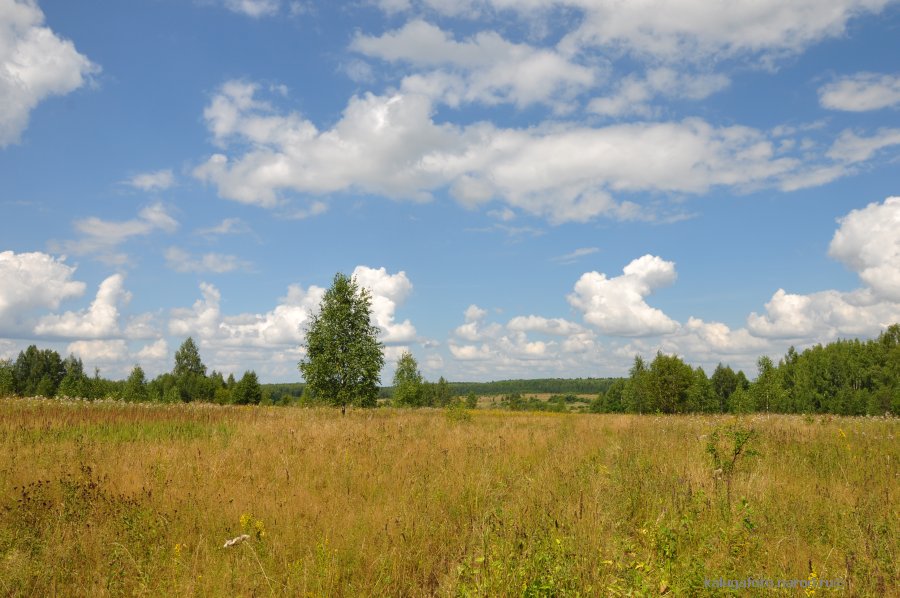 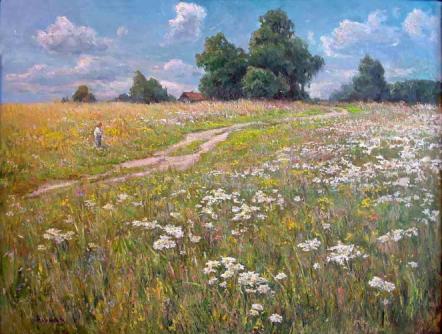 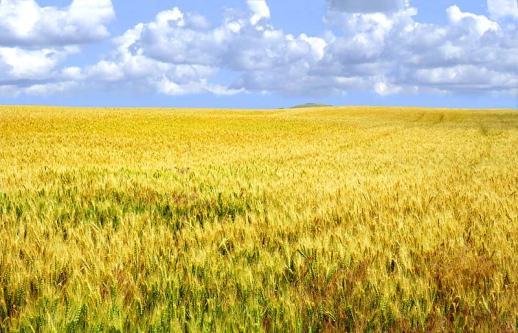 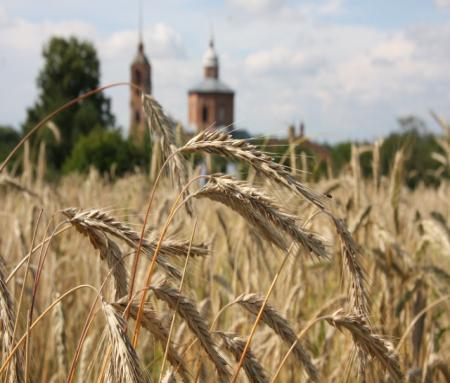 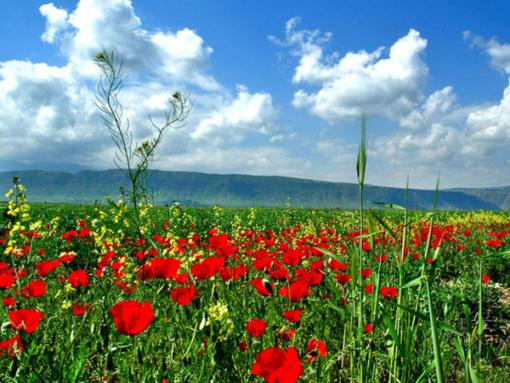 Россия – Родина моя!
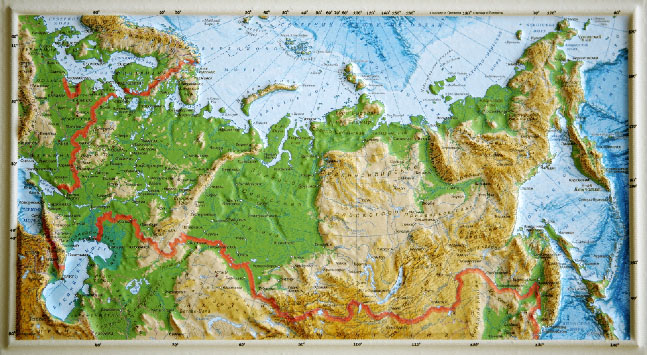 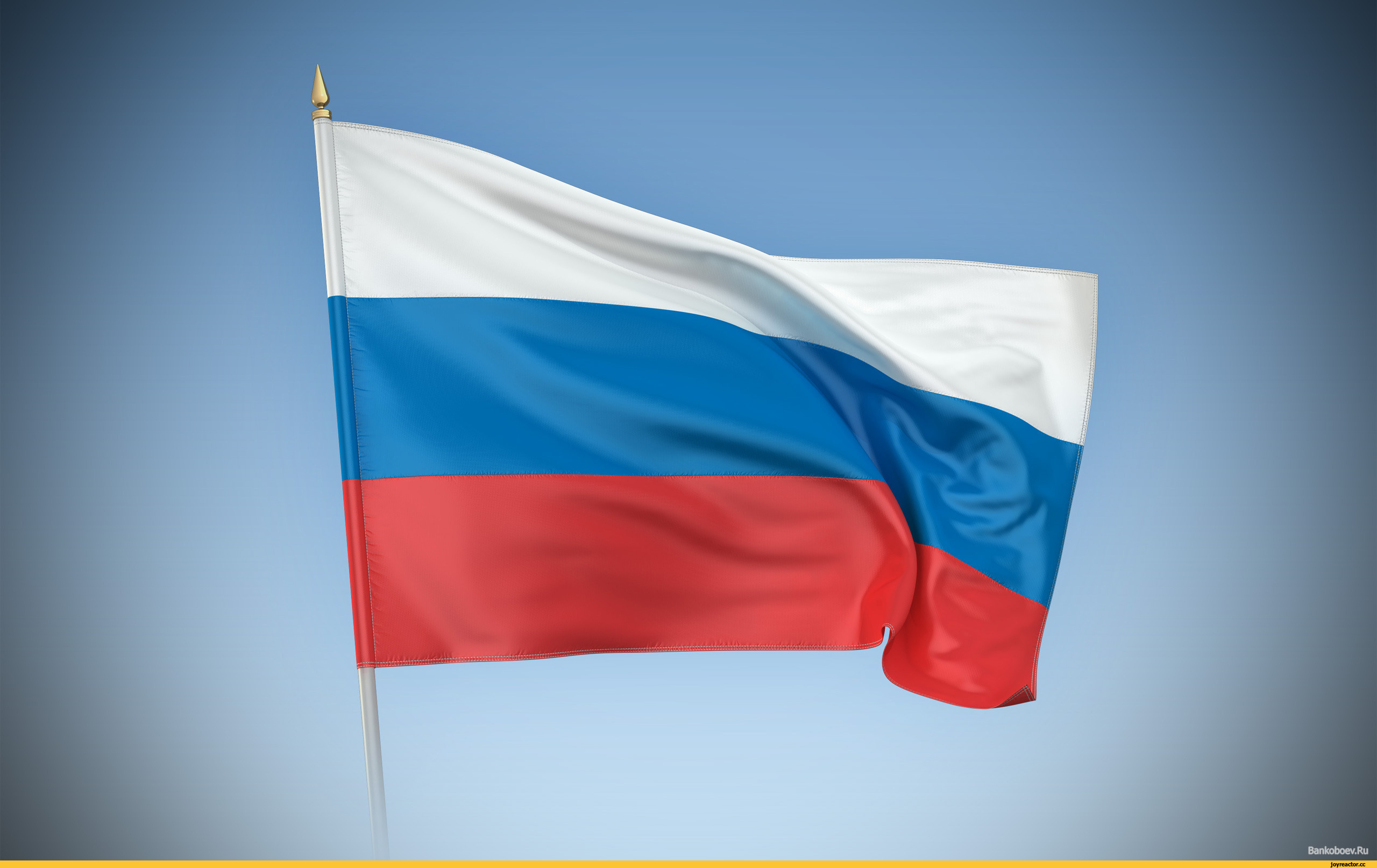 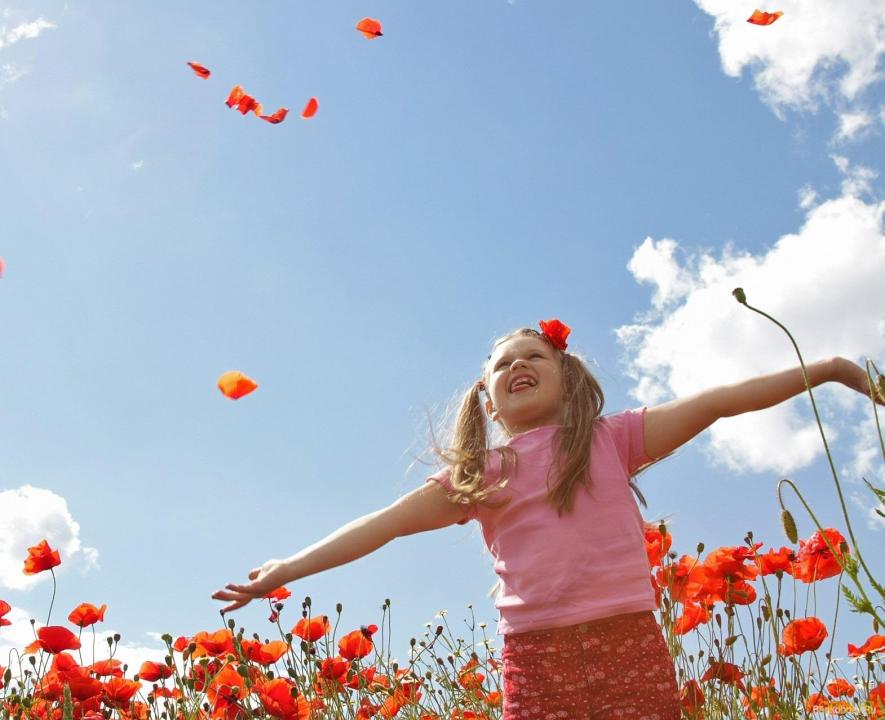 Я – гражданин России!
Гражданин - лицо, принадлежащее к постоянному населению данного государства, пользующееся его защитой и наделенное совокупность прав и обязанностей 

Государство -  Совокупность официальных органов власти, действующих на всей территории страны или на отдельных территориальных субъектах страны
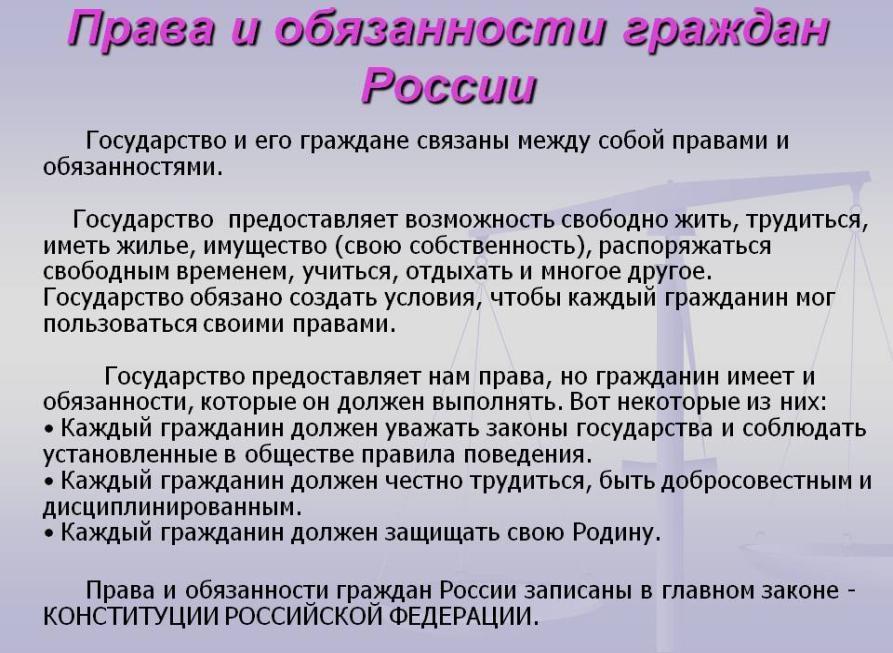